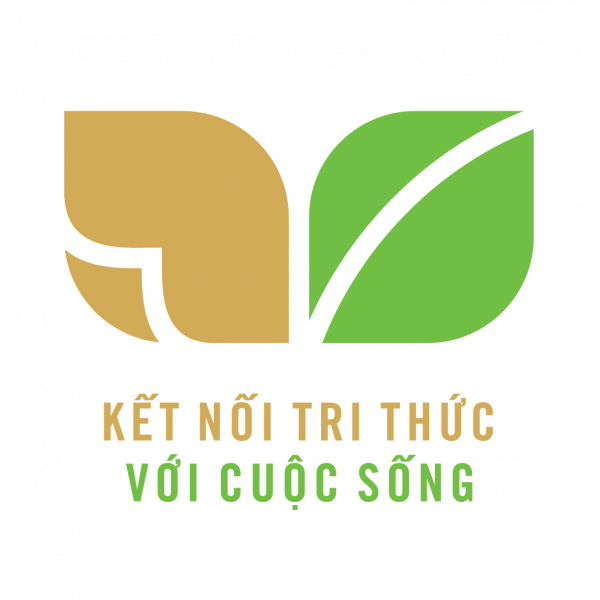 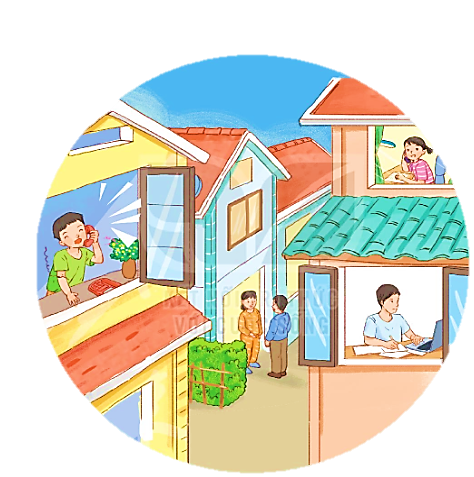 GIAO TIẾP VÀ KẾT NỐI
TỪ CHÚ BỒ CÂU 
ĐẾN IN-TƠ-NÉT
BÀI 20
BÀI 20
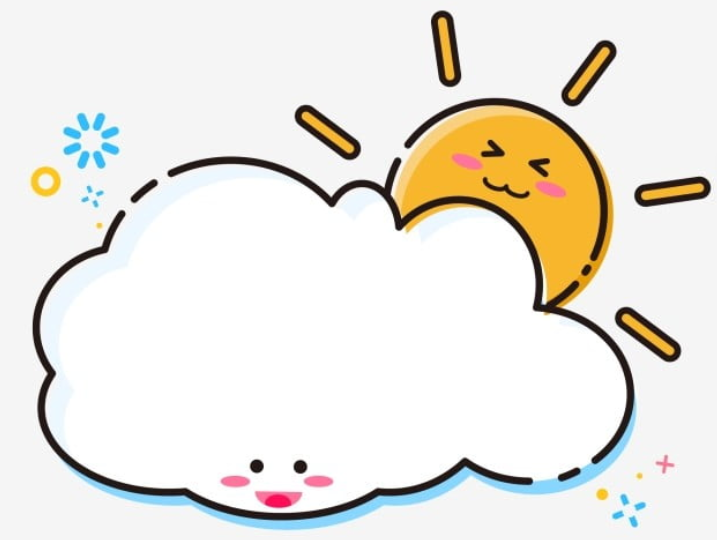 TIẾT 3
VIẾT
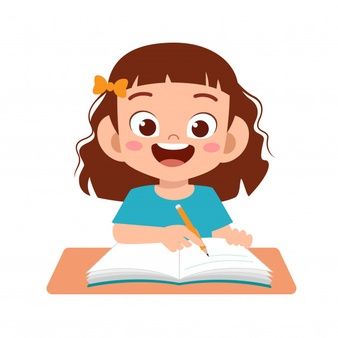 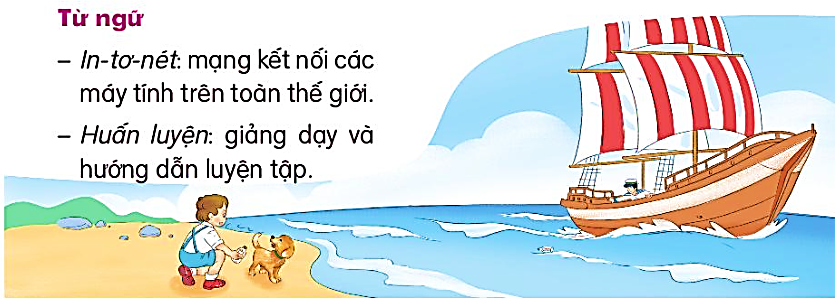 NGHE - VIẾT
Từ chú bồ câu đến in-tơ-nét
Nghe - viết.
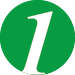 Bài tập: Tìm từ ngữ.
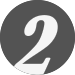 Bài tập tự chọn
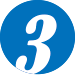 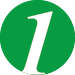 Từ chú bồ câu đến in-tơ-nét
Con người có nhiều cách để trao đổi với nhau. Từ xa xưa, người ta đã biết huấn luyện bồ câu đưa thư. Những bức thư được buộc vào chân bồ câu. Bồ câu nhớ đường rất tốt. Nó có thể bay qua một chặng đường dài hàng nghìn cây số để mang thư đến đúng nơi nhận.
Các từ dễ viết sai
in-tơ-nét
trao đổi
huấn luyện
chặng đường
VIẾT BÀI
Học sinh viết bài vào vở ô li
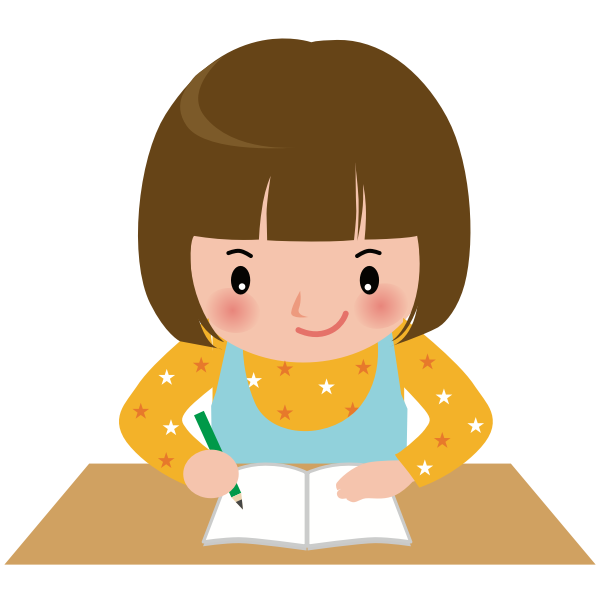 Tìm từ ngữ có tiếng chứa vần eo hoặc oe.
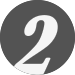 M: eo: chèo thuyền
     oe: chim chích chòe
Chọn a hoặc b
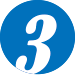 a. Chọn ch hoặc tr thay cho ô vuông.
Dòng sông mới điệu     làm sao
      Nắng lên mặc áo      lụa đào thướt tha
Trưa về trời rộng bao      la
Áo xanh sông mặc như     là mới may.
(Theo Nguyễn Trọng Tạo)
Chọn a hoặc b
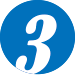 b. Tìm từ ngữ có tiếng chứa ên hoặc ênh
M: ên: bến tàu
     ênh: mênh mông
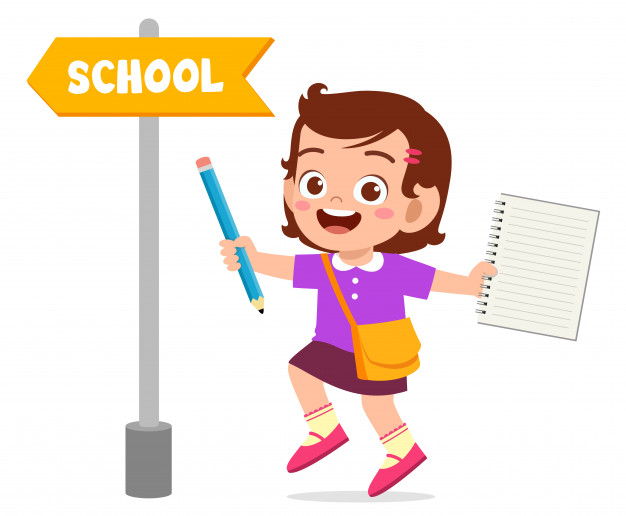